ECSC 325.001Web Server Administration
Spring 2025 – Week 7.1 – February 25th, 2025
E-Mail Setups
Prof. Jason Patalon
Objectives
E-Mail Review
Protocols and definitions
File Transfer Services
File Transfer Protocol (FTP)
History and Usage
FTP & FTPS
Commands and Examples
Secure Copy (SCP)
SFTP
Rsync
Server Message Block Protocol (SMB)
CIFS
File System Table
File Serving Devices
NAS, File Server, Appliance/Device
FTP Server Configuration
VSFTPD Installation
FTP Tests
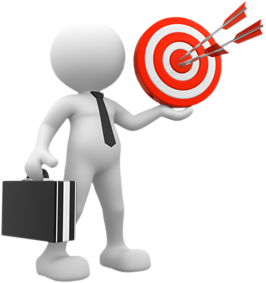 Weekly Info
“If you can’t measure it, you can’t improve it.”
Peter Drucker
Attendance…
The next few weeks…
More web servers & such
Database services
E-mail services
File transfer services
Security and authentication
Monitoring and performance tuning
Assignments 6 & 7 due Wednesday night!
Apache, MariaDB, PHP, and some webpages
Good of the class
VPN should be working from dorms now!
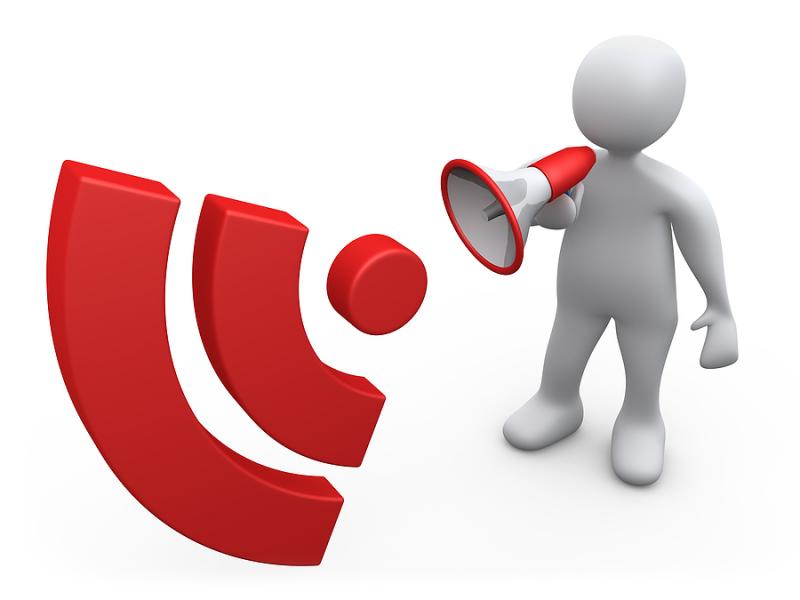 Recap and Review
The next few weeks…
File transfer services
Security and authentication
Network Services
Monitoring and performance tuning
LDAP and AD
Cloud
Corrections, updates, etc.
Update to our configs – coming later!
Questions from previous classes?
Review of previous assignments
Assignments 4-5 review
Assignments 6-7 due this week!
Assignment 8 due in 2 weeks…
Midterm Next Class!
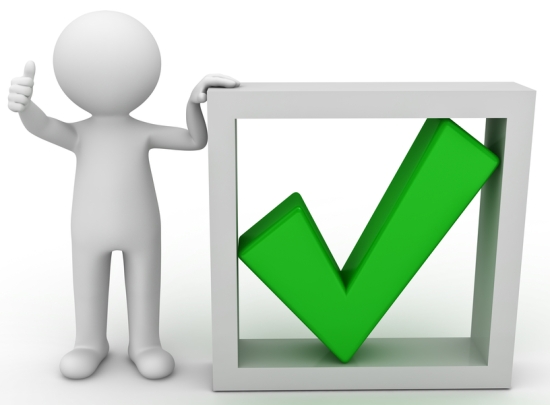 Remaining Semester Topics*
File Transfer Services
FTP
SCP, SFTP, RSync
NFS, CIFS, SMB
Network Functions
Security
HTTP Authentication
HTTPS/SSL
Firewall
SELinux
Public Key Cryptography
Performance Tuning
Clouds
E-Mail Services
SMTP
POP
Postfix
Dovecot
SquirrelMail
Roundcube
Monitoring
Backups
Documentation and Config Management
Final Exam
Other?
* Exact topics may change
Assignment 4 Review
Open a command terminal and add a user named jpatalon (all lowercase) to your server using the useradd command.
useradd jpatalon
Make this user account expire on July 4th 2020 using the usermod command.
usermod -e 2018-12-31 jpatalon
Create the group admin and add the user jpatalon to this group using the groupadd and usermod commands. Add the user jpatalon to the additional groups root and wheel as well. Set a random password of your choice for the user jpatalon.
groupadd admin
usermod -a -G admin jpatalon
usermod -a -G root jpatalon
usermod -a -G wheel jpatalon
Also add user jpatalon to the sudoers file /etc/sudoers.d/users.
echo "jpatalon ALL=(ALL) ALL" >> /etc/sudoers.d/users
Create a user account for yourself, add yourself to the admin group, set a password for your user account, and add your new user account to the sudoers list.
Create a document with a copy of the exact commands you performed above. Also include any relevant lines containing information about the user jpatalon or the group admin from both the /etc/passwd and /etc/group files.
Assignment 4 Review
Run the command “id jpatalon” and include the results in your document as well, along with the results from running the id command with your recently created account.
[root@ecsc325-124 web]# id jpatalon
uid=1000(jpatalon) gid=1000(jpatalon) groups=1000(jpatalon),0(root),10(wheel),1001(admin)
Open a command terminal and run the command “ps -au | head”. Copy all the results to your document. Briefly explain what the first four columns mean.
[root@ecsc325-124 web]# ps aux | head
USER       PID %CPU %MEM    VSZ   RSS TTY      STAT START   TIME COMMAND
root         1  0.0  0.6 128064  6676 ?        Ss   Feb18   0:16 /usr/lib/systemd/systemd
root         2  0.0  0.0      0     0 ?        S    Feb18   0:00 [kthreadd]
root         4  0.0  0.0      0     0 ?        S<   Feb18   0:00 [kworker/0:0H]
root         5  0.0  0.0      0     0 ?        S    Feb18   0:01 [kworker/u2:0]
root         6  0.0  0.0      0     0 ?        S    Feb18   0:10 [ksoftirqd/0]
root         7  0.0  0.0      0     0 ?        S    Feb18   0:00 [migration/0]
root         8  0.0  0.0      0     0 ?        S    Feb18   0:00 [rcu_bh]
root         9  0.0  0.0      0     0 ?        R    Feb18   0:50 [rcu_sched]
root        10  0.0  0.0      0     0 ?        S<   Feb18   0:00 [lru-add-drain]
Also run the top command, and examine its output. Press q to quit the top program.
Assignment 4 Review
Run the commands “whereis chmod” and “which chmod”.  Copy the output from each command to your document.  Briefly explain the differences between what is returned by each command.
[root@ecsc325-124 web]# whereis chmod
chmod: /usr/bin/chmod /usr/share/man/man1/chmod.1.gz
[root@ecsc325-124 web]# which chmod
/usr/bin/chmod
Execute the command “df -h” and copy the results to your document. How much free space is on the root volume?
[root@ecsc325-124 web]# df -h
Filesystem               Size  Used Avail Use% Mounted on
devtmpfs                 485M     0  485M   0% /dev
tmpfs                    496M     0  496M   0% /dev/shm
tmpfs                    496M   51M  446M  11% /run
tmpfs                    496M     0  496M   0% /sys/fs/cgroup
/dev/mapper/centos-root   15G  1.9G   14G  13% /
/dev/sda1               1014M  193M  822M  19% /boot
tmpfs                    100M     0  100M   0% /run/user/0
Assignment 4 Review
Use the find command to locate the file anaconda.log in the root filesystem. Where did you find the file? What command did you use to find the file? What is the last line in the file?

[root@ecsc325-124 web]# find / -name ”dnf.log"
/var/log/dnf.log

[root@ecsc325-124 web]# tail -n1 /var/log/dnf.log
2025-02-18T19:34:39-0500 DDEBUG Plugins were unloaded.

Make sure your system is up to date, and has recently been rebooted.
dnf -y update
reboot
Assignment 5 Review
Use the following long file listing to answer the questions on the next slide:
drwx--x--x. 11 jason jason 4.0K Feb 13 13:58 . 
drwxr-xr-x. 14 root  root  4.0K Aug 24  2015 .. 
-rwx------   1 jason jason   82 Sep 12  2014 attach.sh 
-rw-------.  1 jason jason  16K Feb 23 23:09 .bash_history 
-rw-r--r--.  1 jason jason   18 Feb 21  2013 .bash_logout 
-rw-r--r--.  1 jason jason  176 Feb 21  2013 .bash_profile 
-rw-r--r--.  1 jason jason  124 Feb 21  2013 .bashrc 
drwx------   3 jason jason 4.0K May 28  2013 .config 
drwx------.  4 jason jason 4.0K Dec  5 12:28 .irssi 
-rw-------   1 jason jason   59 Jul  5  2014 .lesshst 
drwxr-xr-x   3 jason jason 4.0K Feb 13 13:58 .libvirt 
drwx------.  2 jason jason 4.0K Aug 20  2014 miau 
drwx------.  7 jason jason 4.0K Feb  3 18:57 misc 
-rw-------   1 jason jason   13 Nov 18  2014 notes.txt 
-rw-r--r--   1 jason jason   24 May 26  2013 .oidentd.conf 
drwx------.  4 jason jason 4.0K May 24  2013 old 
drwx------   2 jason jason 4.0K Feb 20 20:15 .ssh 
-rwx------   1 jason jason  115 Oct 22  2014 test.sh 
drwx------.  2 jason jason 4.0K Feb 13 15:26 tmp 
-rw-------   1 jason jason   51 Jun  4  2013 .tmux.conf 
drwx------.  7 jason jason 4.0K Sep 11 19:35 wraith
Assignment 5 Review
Use the previous long file listing to answer the questions:
1. Which files are executable?
-rwx------   1 jason jason   82 Sep 12  2014 attach.sh
-rwx------   1 jason jason  115 Oct 22  2014 test.sh
2. What are the directories? 
drwx--x--x. 11 jason jason 4.0K Feb 13 13:58 . 
drwxr-xr-x. 14 root  root  4.0K Aug 24  2015 .. 
drwx------   3 jason jason 4.0K May 28  2013 .config 
drwx------.  4 jason jason 4.0K Dec  5 12:28 .irssi 
drwxr-xr-x   3 jason jason 4.0K Feb 13 13:58 .libvirt 
drwx------.  2 jason jason 4.0K Aug 20  2014 miau 
drwx------.  7 jason jason 4.0K Feb  3 18:57 misc 
drwx------.  4 jason jason 4.0K May 24  2013 old 
drwx------   2 jason jason 4.0K Feb 20 20:15 .ssh 
drwx------.  2 jason jason 4.0K Feb 13 15:26 tmp 
drwx------.  7 jason jason 4.0K Sep 11 19:35 wraith
Assignment 5 Review
Use the previous long file listing to answer the questions:
3. What files and folders are hidden?
drwx--x--x. 11 jason jason 4.0K Feb 13 13:58 .
drwxr-xr-x. 14 root  root  4.0K Aug 24  2015 ..
-rw-------.  1 jason jason  16K Feb 23 23:09 .bash_history
-rw-r--r--.  1 jason jason   18 Feb 21  2013 .bash_logout
-rw-r--r--.  1 jason jason  176 Feb 21  2013 .bash_profile
-rw-r--r--.  1 jason jason  124 Feb 21  2013 .bashrc
drwx------   3 jason jason 4.0K May 28  2013 .config
drwx------.  4 jason jason 4.0K Dec  5 12:28 .irssi
-rw-------   1 jason jason   59 Jul  5  2014 .lesshst
drwxr-xr-x   3 jason jason 4.0K Feb 13 13:58 .libvirt
-rw-r--r--   1 jason jason   24 May 26  2013 .oidentd.conf
drwx------   2 jason jason 4.0K Feb 20 20:15 .ssh
-rw-------   1 jason jason   51 Jun  4  2013 .tmux.conf
Assignment 5 Review
Use the previous long file listing to answer the questions:
4. What files can be read by everyone?
-rw-r--r--.  1 jason jason   18 Feb 21  2013 .bash_logout 
-rw-r--r--.  1 jason jason  176 Feb 21  2013 .bash_profile 
-rw-r--r--.  1 jason jason  124 Feb 21  2013 .bashrc 
drwxr-xr-x   3 jason jason 4.0K Feb 13 13:58 .libvirt 
-rw-r--r--   1 jason jason   24 May 26  2013 .oidentd.conf 
5. What command (and parameters) did I most likely use to generate the file listing above?
ls -lah
Assignment 5 Review
Answer the following questions:
6. How many root name servers currently exist? List one.
13 – a through m.root-servers.net
k.root-servers.net	193.0.14.129, 2001:7fd::1	RIPE NCC
l.root-servers.net	199.7.83.42, 2001:500:9f::42	ICANN
7. Who is the Technical Contact for the Edinboro.edu domain? What command did you use to arrive at that answer?
Command: whois edinboro.edu
Technical Contact:
        Domain Tech
        Pennsylvania Western University
        250 University Avenue
        California, PA 15419-1394
        USA
        +1.8147321071
        domain-tech@pennwest.edu
Assignment 5 Review
Answer the following questions:
8. Explain the function of a recursive DNS server.
A recursive DNS server looks up DNS records for us, starting at the root of the DNS hierarchy, and recursively searching through the different levels to find the desired record.
9. Explain the purpose of a CNAME record, and give an example of where one might be used.
A DNS CNAME record is aa alias, or “nickname,” that maps to another record.
This is often used with the www hostname, making the record “www.domain.com” point to “domain.com”
Ex: www.sophiedogg.com.     14350   IN      CNAME   sophiedogg.com.
                   sophiedogg.com.         1994    IN      A              139.177.204.38
10. What is an advantage of the classless IP addressing system?
Flexibility in allocating IP addresses
More efficient use of IP space
Scalability of subnet sizes
Simplified routing configurations
Standardized CIDR notation
Assignment 5 Review
Answer the following questions:
11. What is a DNS Glue record?
The A or AAAA record of a DNS server at the parent.
12. The top most servers in the DNS hierarchy are called what?
Root servers
13. What does TLD stand for? Give an example of two TLD’s.
Top Level Domain - .net, .com, .org, .edu, .biz, .horse…
Assignment 5 Review
Answer the following questions:
14. Find the following DNS values for the ultrastuff.net domain (5 points): 
Serial number: 135
NS Servers (hostnames and IP): 
ns-cloud-b1.googledomains.com - 216.239.32.107
ns-cloud-b2.googledomains.com - 216.239.34.107
ns-cloud-b3.googledomains.com - 216.239.36.107
ns-cloud-b4.googledomains.com - 216.239.38.107
MX Servers: mail1.ultrastuff.net & mail2.ultrastuff.net
Registry Expiration Date: 2025-03-17T16:21:18Z
15. Given the following classless IP addresses, determine the IP address range
IP Address 		Starting IP 		Ending IP 		Subnet Mask 
192.168.0.0/24 		192.168.0.0		192.168.0.255	255.255.255.0
10.11.1.0/16 		10.11.0.0		10.11.255.255	255.255.0.0
147.64.243.0/23 		147.64.242.0	147.64.243.255	255.255.254.0
8.8.8.8/20 		8.8.0.0		8.8.15.255		255.255.240.0
Assignment 5 Review
Answer the following questions:
16. Given the following classful IP addresses, determine the IP class, network ID, and host ID
IP Address 		IP Class 	Network ID 	Host ID 
192.168.0.1 	C		192.168.0	.1
252.65.32.77 	E		n/a		n/a
24.93.201.102 	A		24		.93.201.102
147.64.32.6 	B		147.64		.32.6
8.8.8.8 		A		8		.8.8.8

17. List one of each of the following DNS records for google.com
Record Type 	Record 
A 			172.217.15.110
AAAA 		2607:f8b0:4004:811::200e
NS 			ns1.google.com
MX 			10 aspmx.l.google.com.
SOA			ns1.google.com. dns-admin.google.com. 297077745 900 900 1800 60
Exam Material Review
What is the worldwide network of networks called?
What is the part of the worldwide network that uses HTTP protocol called? 
What does HTTP stand for?
What is the theoretical model that divides data communication into 7 layers called?
What is the agreement that ISP’s make to exchange data called?
What is the protocol used to send email?
What is the protocol used to transfer files?
What is the protocol that provides the addressing scheme for the Internet?
What email client protocol allows messages to remain saved on a remote email server and accessed from several devices?
Exam Material Review
What is the rate of data transfer, bit rate or throughput, measured in bits per second called?
Backup Types (Incremental, differential, full)
How many bits are used in the IPv4 addressing scheme?
How many bits are used in the IPv6 addressing scheme?
What does NAT stand for? What is the purpose of NAT?
Classfull IP addresses and basic interpretation
Classless IP addresses and subnet identification
Basic server hardware descriptions (types, sizes, configurations)
DNS and Website resolutions/address lookups
SSH Basics
Exam Material Review
DNS Server Types
DNS Lookup Commands
DNS Record Interpretation
Typical port/protocol usages (HTTP/HTTPS, DNS, SMTP, SSH, etc)
Standard RAID levels (0, 1, 5, 6, 10)
Application vs. Network protocol (SSH or HTTPS vs. TCP or UDP)
Network Topology types
Redundancy, fault tolerance, and high availability
Basic Linux commands
Virtual vs. Physical Machines
Classfull IP Addressing
Obsolete, only for historical context!
Example IP: 173.95.34.122
Binary: 10101101.01011111.00100010.01111010
Class B
First 16 bits represent the network
Remaining 32-16=16 bits represent the host
14 Usable network bits
16 possible network bits – 2 used network bits = 14
Over 16000 Possible Class B Networks
16 Usable host bits
Over 65000 possible hosts
Class A = /8
Class B = /16
Class C = /24
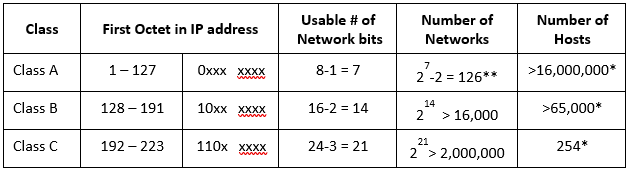 Finding IP address ranges
Consider the following CIDR mask: 147.64.242.128/23 (147.64.242.128/255.255.254.0)
1: Convert the IP address to binary
10010011.01000000.11110010.10000000 = 147.64.242.128
2: Convert netmask to binary
/23 = 11111111.11111111.11111110.00000000 = 255.255.254.0
This portion of the IP address (first 23 bits) represents the network address or “Network ID”
3: Put all 0’s in the host portion of the binary address:
 IP Address: 10010011.01000000.11110010.10000000
   Host 1’s:                          0.00000000
  Ending IP: 10010011.01000000.11110010.00000000
4: Convert new binary number to decimal
10010011.01000000.11110010.00000000 = 147.64.242.0
This is our starting IP address for the range!
This represents the “Network ID”
Basically, the first 23 bits of the IP address!!!
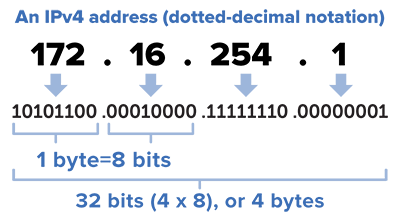 Finding IP address ranges
Consider the following CIDR mask: 147.64.242.128/23 (147.64.242.128/255.255.254.0)
5: Put all 1’s in the host portion of the binary address:
 IP Address: 10010011.01000000.11110010.10000000
   Host 1’s:                          1.11111111
  Ending IP: 10010011.01000000.11110011.11111111
7: Convert new binary number to decimal
10010011.01000000.11110011.11111111 = 147.64.243.255
This is our ending IP address for the range!
8: Put them together, we have our address range!
 147.64.242.0 - 147.64.243.255
The last IP in the range is reserved for the “Broadcast address”
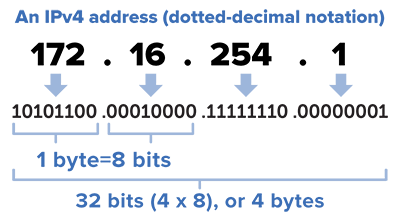 E-Mail System Terminology
MTA – Mail Transfer Agent
Accepts E-Mail from clients and sends to another MTA for delivery
Indicated my MX DNS records
Sendmail, Postfix
MSA – Mail Submission Agent
Provides address resolution services
Determines appropriate server to send email to for specified email address
Looks up MX records for a domain
MDA – Mail Delivery Agent
Delivers E-Mail from server to MUA (inbox)
Integrated with Sendmail, Postfix
MUA – Mail User Agent
E-Mail client
Outlook, pine, Gmail, SquirrelMail
Multiple functions
can be combined!
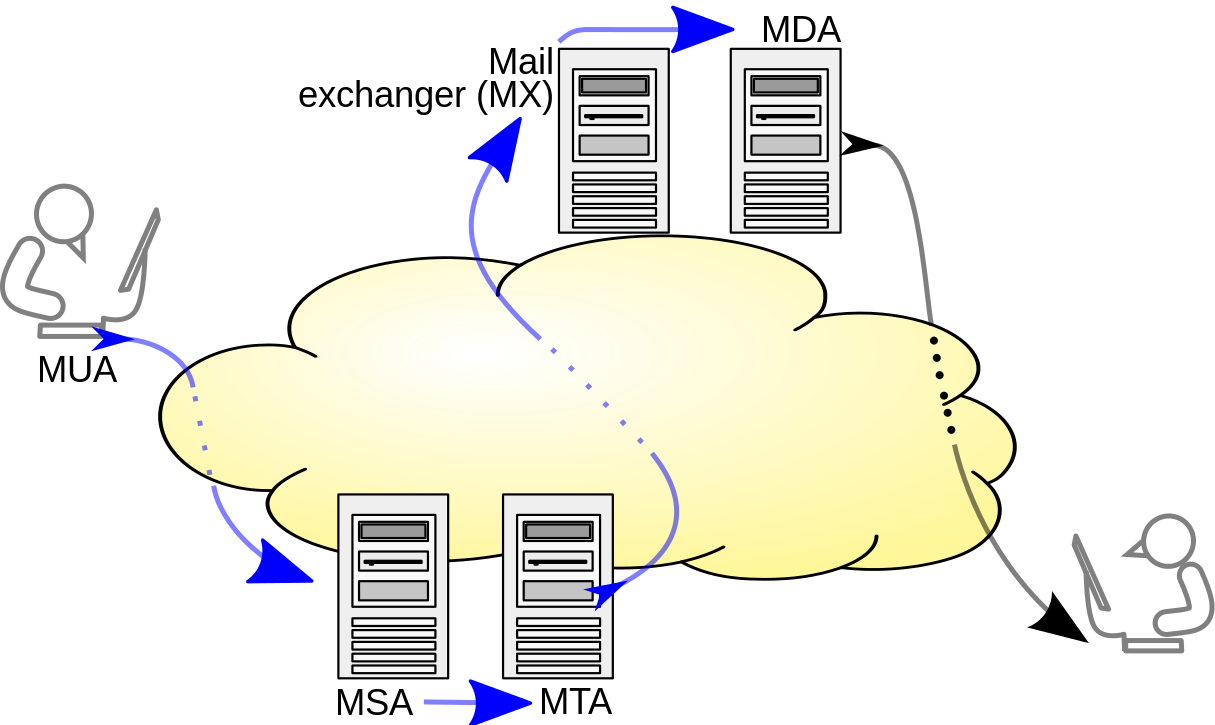 [Speaker Notes: By Ale2006-from-en - Own work, CC BY-SA 3.0, https://commons.wikimedia.org/w/index.php?curid=10583999
Blue arrows indicate SMTP]
E-Mail System Terminology
Open E-Mail Relay
Allows for sending of E-Mail to an intermediate mail server, before the message is sent to its destination
May allow for anyone to send email as anyone to anyone else
Open relay’s will accept email for any domain and attempt to deliver
Should not be allowed on the Internet, can easily be abused for spamming
Typical E-Mail relay only allows authorized clients to connect
Masquerading
Replacing your actual host name with the email domain name
Ex: instead of smtp.gmail.com, just gmail.com
Spammers
Jerks who send unsolicited E-Mail to sell something or trick users
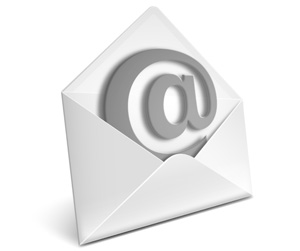 DNS for E-Mail
In order to send email to a user, the domain for that user needs an MX record
The MX record indicates which server is responsible for accepting email for a domain
MX records can be found using the “dig mx domainname.tld” command
The MX record itself also needs an A/AAAA record to resolve the IP address for the mail server
The MX record is proceeded by an integer indicating server priority
Delivery is attempted to servers with a lower priority number first, following servers attempted in sequence
Multiple servers can service a single domain name
Multiple MX records for a domain provides fault tolerance
A single mail server can service multiple domain names
A mail server may handle email for multiple domains
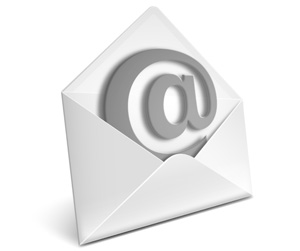 DNS for E-Mail – Edinboro.edu (old)
Example E-Mail DNS Records (MX & A Records)



First MX record indicates mail server spamblock.edinboro.edu
Priority is 5
IP address (A record) is 147.64.32.99
Second MX record indicates mail server spamblock2.edinboro.edu
Priority is 10
IP address (A record) is 147.64.32.98
edinboro.edu.			3600	IN    MX	5 spamblock.edinboro.edu.
edinboro.edu.			3600	IN    MX	10 spamblock2.edinboro.edu.
spamblock.edinboro.edu.	3600	IN    A	147.64.32.99
spamblock2.edinboro.edu.	7200	IN    A	147.64.32.98
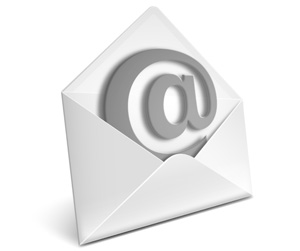 DNS for E-Mail – Edinboro.edu (old)
Example E-Mail SPF Records (TXT Records)



SPF record starts with a v=spf1, the version of SPF to use
Following is a list of IP addresses allowed to send email as edinboro.edu
IP addresses 216.119.103.65, 147.64.32.99, 147.64.32.204, etc…
Include allows you to authorize hosts outside of your domain to send email
Last item indicates how failures are handled
-all = anything not matching will hard fail
~all = anything not matching will soft fail
edinboro.edu.			7200	IN    TXT	"v=spf1 a ip4:216.119.103.65 ip4:147.64.32.99 ip4:147.64.32.204 ip4:147.64.32.205 ip4:147.64.32.206 ip4:34.194.230.233 ip4:34.230.107.215  ip4:66.151.109.0/24 ip4:147.64.32.227 include:spf.dynect.net include:hobsonsmail.com -all"
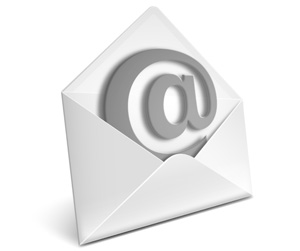 DNS for E-Mail – Pennwest.edu
Example E-Mail DNS Records (MX & A Records)



MX record indicates mail server pennwest-edu.mail.protection.outlook.com.edinboro.edu
Priority is 0!
4 different IP addresses (A records)
52.101.42.14
52.101.8.32
52.101.41.183
52.101.41.22
pennwest.edu.	3600	IN MX	0 pennwest-edu.mail.protection.outlook.com.edinboro.edu.
pennwest-edu.mail.protection.outlook.com. 	10 	IN  A 	52.101.42.14
pennwest-edu.mail.protection.outlook.com. 	10 	IN  A 	52.101.8.32
pennwest-edu.mail.protection.outlook.com. 	10 	IN  A 	52.101.41.183
pennwest-edu.mail.protection.outlook.com. 	10 	IN  A 	52.101.41.22
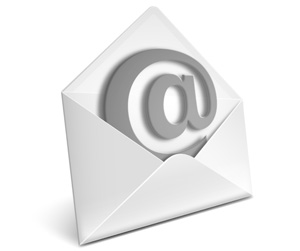 DNS for E-Mail – Pennwest.edu
Example E-Mail SPF Records (TXT Records)



SPF record starts with a v=spf1, the version of SPF to use
Following is a list of IP addresses allowed to send email as edinboro.edu
IP addresses 216.119.103.65, 147.64.32.99, 147.64.32.204, etc…
Include allows you to authorize hosts outside of your domain to send email
Last item indicates how failures are handled
-all = anything not matching will hard fail
~all = anything not matching will soft fail
pennwest.edu.	3600	IN TXT	"v=spf1 include:spf.protection.outlook.com ip4:135.84.216.0/22 ip4:66.240.227.0/24 ip4:63.143.59.128/25 ip4:63.143.57.128/25 ip4:216.98.158.0/24 ip4:74.63.212.0/24 ip4:52.200.59.0/24 ip4:34.245.210.0/24 ip4:192.254.119.180 ip4:167.89.2.174 ip4:192.254.121." "231 ip4:209.250.203.119 ip4:209.250.203.154 ip4:74.122.104.0/22 ip4:12.228.6.215 ip4:52.42.20.3 ip4:54.174.147.233 ip4:34.213.212.147 ip4:176.31.145.254 include:spf.elluciancloud.com ip4:38.106.32.46 ip4:38.106.32.22 ip4:149.72.147.186 ip4:167.89.101.239 ip4:168.245.40.44 ip4:142.0.180.120 include:_tuf-spf.touchnet.com include:a._spf.brightspace.com ip4:209.250.221.10 ip4:204.235.146.148 ip4:204.235.146.149 ip4:138.197.30.54 ip4:54.208.14.206 ip4:54.208.84.215 ip4:52.1.62.94 ip4:52.1.215.211 ip4:52.203.21" "6.218 ip4:34.233.253.88 ip4:34.234.26.211 ip4:52.72.152.43 ip4:52.39.2.203 include:spf.outreachsystems.com -all"
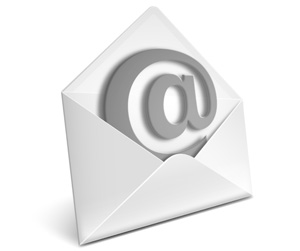 E-Mail Protocols
Simple Mail Transfer Protocol (SMTP)
Used to send E-Mail messages
From user to mail server, or between mail transfer agents
Post Office Protocol 3 (POP3)
Used to retrieve E-Mail from a server
Traditionally all messages are downloaded to the client and removed from the server
New POP3 implementations will allow downloaded messages to remain on server
Internet Message Access Protocol (IMAP4)
Used to retrieve E-Mail from a server
E-Mail messages will remain on server
Server can be configured with folders for organization
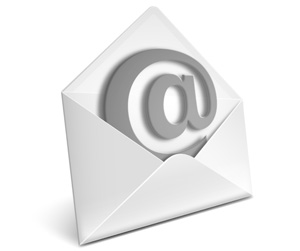 E-Mail Ports
Simple Mail Transfer Protocol (SMTP)
Port 25: Legacy SMTP relaying port, currently mostly used for SMTP relaying between servers.  	Often blocked by ISP’s to prevent spam.
Port 465: Deprecated secure SMTP submission port, should no longer be used.
Port 587: Current formalized SMTP submission port.  Can be used with encryption.
Additional ports are often used.
Post Office Protocol 3 (POP3)
Port 110: Default non-encrypted port
Port 995: Encrypted POP3 port
Internet Message Access Protocol (IMAP4)
Port 143: Default non-encrypted port
Port 993: Encrypted IMAP port
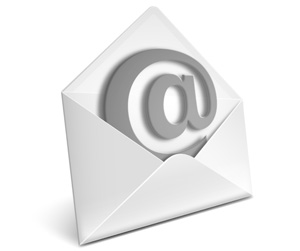 E-Mail Security
E-Mail servers are accepting messages from the internet at large…
What programs are being triggered?
What permissions does the user running those programs have?
Spamblocking through software or appliances
Barracuda Spam Filter – Appliance with sophisticated software
Apache SpamAssassin – Free software that can be loaded into email stream
Anti-spam definitions can be updated by vendor
Bayesian logic can be used to evaluate and score suspicions items
Nonstandard characters, frequent spam sources, suspect phrases
Realtime Blackhole Lists (RBL’s)
Frequently updated lists of known spam source IP addresses
Spamhaus, SpamCop, SURBL, etc.
Also the possibility for white lists!
Service accounts!
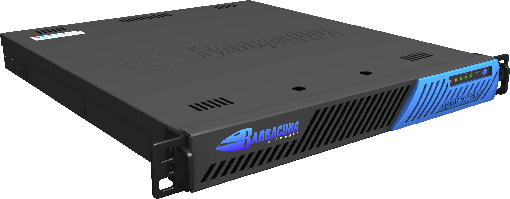 SMTP Commands and processes
Commands are processed by the SMTP server
E-Mail can be manually sent using some of the commands below
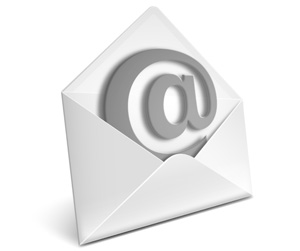 SMTP Commands and processes
SMTP headers can be used to add descriptive information
SMTP Commands and processes
Sample SMTP Session (edinboro.edu):
[root@ecsc325-125 ~]$ telnet spamblock.edinboro.edu 25
Trying 147.64.32.99...
Connected to spamblock.edinboro.edu.
Escape character is '^]'.
220 barracuda.edinboro.edu ESMTP (8908a72cdf255605894d2e1a03ee284e)
HELO megastuff.biz
250 barracuda.edinboro.edu Hello ecsc325-125.cs.edinboro.edu [147.64.243.125], pleased to meet you
MAIL FROM: <jason@megastuff.biz>
250 Sender <jason@megastuff.biz> OK
RCPT TO: <jpatalon@edinboro.edu>
250 Recipient <jpatalon@edinboro.edu> OK
DATA
354 Start mail input; end with <CRLF>.<CRLF>
From: jason@megastuff.biz
To: jpatalon@edinboro.edu
Subject: test email

This is a test
.
250 Ok: queued as EFB4511EE001
quit
221 barracuda.edinboro.edu Goodbye ecsc325-125.cs.edinboro.edu, closing connection
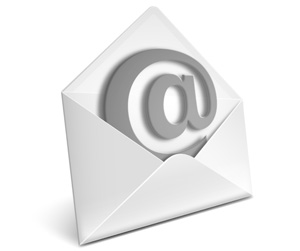 SMTP Commands and processes
Sample SMTP Session (pennwest.edu):
[root@csci325-110 ~]# telnet pennwest-edu.mail.protection.outlook.com 25
Trying 52.101.41.6...
Connected to pennwest-edu.mail.protection.outlook.com.
Escape character is '^]'.
220 SJ1PEPF00001CE6.mail.protection.outlook.com Microsoft ESMTP MAIL Service ready at Sun, 16 Feb 2025 21:05:06 HELO megastuff.biz
250 SJ1PEPF00001CE6.mail.protection.outlook.com Hello [147.64.2.12]
MAIL FROM: <elon@megastuff.biz>
250 2.1.0 Sender OK
RCPT TO: <jpatalon@pennwest.edu>
250 2.1.5 Recipient OK
DATA
354 Start mail input; end with <CRLF>.<CRLF>
From: "President Elon Reeve Musk, Esq." <elon@tesla.gov>
To: <jpatalon@pennwest.edu>
Subject: test email

This is an Elon test for ecsc325...
.
250 2.6.0 <…> […] 8978 bytes in 2.971, 2.951 KB/sec Queued mail for delivery
quit
221 2.0.0 Service closing transmission channel
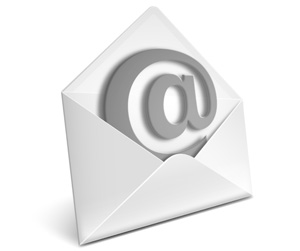 SMTP Commands and processes
Most SMTP servers will only accept E-Mail to or from users of that server
SMTP servers will often check the SPF record of the sender before accepting the message
SPF: Sender Policy Framework
SPF record indicates who is allowed to send email for a particular domain
SPF record can be found with the following command:
dig TXT edinboro.edu
Example SPF record:
v=spf1 ip4:216.119.103.65 ~all
Indicates SPF version, IP address(es) allowed to send email for a domain, and how to handle failure
~all is a soft failure, message accepted but is marked as softfail
Useful for debugging or transitioning
-all would be a hard fail
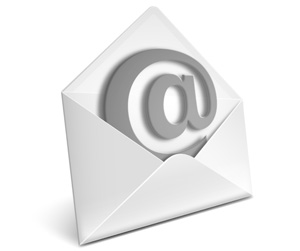 POP3 Commands and processes
Post Office Protocol 3 (POP3) is used to download user E-Mail from a server
E-Mail messages are typically removed from the server after download
E-Mail clients (Outlook – MUA) can be configured to leave the messages on the server
POP3 is less complicated than IMAP4
After logging in to a POP3 E-Mail server, a user can:
List
Read
Download
Delete E-Mail
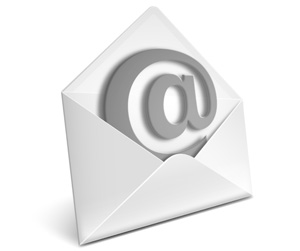 POP3 Commands and processes
POP3 Commands and processes
Probably easier just to google it! – This specific example offline now…
Example originally from:
http://coewww.rutgers.edu/www1/linuxclass2010/lessons/Email/sec_6.php
telnet gateway.linux.class 110
Trying 192.168.2.240...
Connected to 192.168.2.240.
Escape character is '^]'.
+OK
USER mailtest
+OK
PASS Password 
+OK
RETR 1
+OK
Return-Path: 
X-Original-To: mailtest@gateway.linux.class
Delivered-To: mailtest@gateway.linux.class
Received: from node18.linux.class (node18 [192.168.2.38])
        by gateway.linux.class (Postfix) with ESMTP id A291B2B15C
        for ; Tue, 12 Apr 2005 22:24:53 -0400 (EDT)
Received: from me?here.com (unknown [192.168.2.250])
        by node18.linux.class (Postfix) with SMTP id 4653B14112
        for ; Tue, 12 Apr 2005 22:24:03 -0400 (EDT)
To: some_guru@somewhere.com
From: pp@pp.com
Subject: Forged e-mail
Message-Id: <20050413022403.4653B14112@node18.linux.class>
Date: Tue, 12 Apr 2005 22:24:03 -0400 (EDT)

Hey, 
The "To:" and "From:" are non-existent, but you still get the e-mail.
bye, bye
.
DELE 1
+OK
QUIT
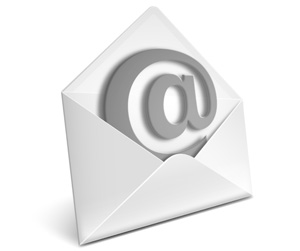 IMAP4 Commands and processes
Using IMAP4, E-Mail messages will remain on server
Requires more storage space on the server (most costly for server owners/operators)
Messages are flagged to keep track of status.  Flags include:
\Recent
\Seen
\Answered
\Flagged
\Deleted
\Draft
Led to the Microsoft developing Messaging API (MAPI)
Used for Microsoft Exchange
Provides many functions similar to IMAP
Can be used for things besides email
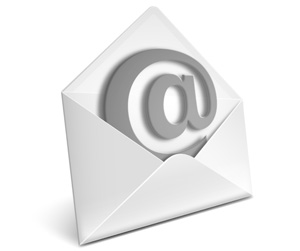 IMAP4 Commands and processes
E-Mail Client Configuration
A typical E-Mail client will need the following configuration information:
SMTP server hostname or IP address for sending mail
Ex: smtp.hostname.com
POP3 or IMAP4 server hostname or IP address for retrieving mail
Ex: pop3.hostname.com
A valid E-Mail address account name
A valid password
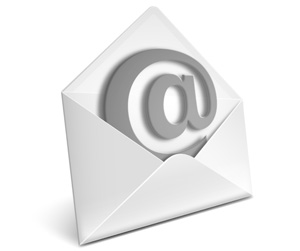 Web-based E-Mail Clients
Web-based E-Mail clients allow users to send email directly from their web browser
SquirrelMail & Roundcube are web-based email services which can be freely installed on a mail server
Most current public E-Mail services use some kind of web-based email
Ex: Gmail, Yahoo mail, outlook.com
MS Exchange server can be used with Outlook Web Access (OWA)
Web-based email clients offer many benefits over traditional E-Mail clients:
No client configuration necessary, reducing user configuration support
No specialized software necessary to purchase, install, or maintain on clients
Users can retrieve E-Mail from any computer that can access the website
Additional features can be integrated, beyond standard POP3 or IMAP features
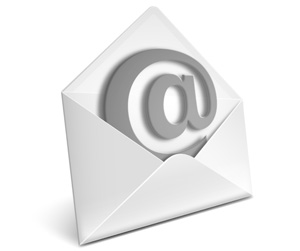 E-Mail Services Installation
Remove Sendmail
dnf remove sendmail
Install Postfix
Postfix replaces sendmail; may already be installed!
dnf install postfix
Install Dovecot
dnf install dovecot
Install SquirrelMail
dnf install squirrelmail
Requires Extra Packages for Enterprise Linux (EPEL)
rpm -Uvh https://dl.fedoraproject.org/pub/epel/epel-release-latest-7.noarch.rpm
EPEL may already be installed; retry yum install squirrelmail after installing the above RPM
Optionally install all packages at once!
dnf install postfix dovecot telnet
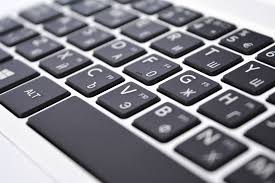 Install telnet too!
E-Mail Services Configuration - Postfix
Postfix – Mail Transfer Agent (MTA) SMTP Server
First introduced in 1998
Latest release February 24, 2016
Can be combined with other services for extra features
Configure Postfix – MTA
Edit the following lines in the file /etc/postfix/main.cf
myhostname = ##.megastuff.biz
mydomain = ##.megastuff.biz
myorigin = $mydomain
mydestination = $myhostname, localhost.$mydomain, localhost, $mydomain
mynetworks = 127.0.0.0/8
home_mailbox = Maildir/
Start and enable postfix
systemctl start postfix.service
systemctl enable postfix.service
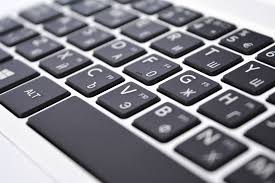 E-Mail Services Test – Postfix
Test Postfix – replace username with your local username!
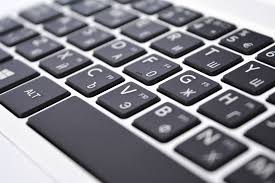 telnet localhost 25
Trying ::1...
Connected to localhost.
Escape character is '^]'.
220 localmail.megastuff.biz ESMTP Postfix
ehlo localhost
250-localmail.megastuff.biz
250-PIPELINING
250-SIZE 10240000
250-VRFY
250-ETRN
250-ENHANCEDSTATUSCODES
250-8BITMIME
250 DSN
mail from: <username>
250 2.1.0 Ok
rcpt to: <username>
250 2.1.5 Ok
data
354 End data with <CR><LF>.<CR><LF>
Test message
.
250 2.0.0 Ok: queued as 88FC541D5CC1
quit
221 2.0.0 Bye
Connection closed by foreign host.
E-Mail Services Test – Postfix
Test Postfix – replace username with your local username!
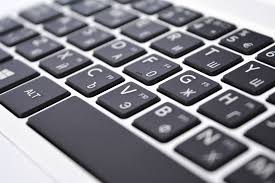 cd /home/username/Maildir/new
ls
1459693090.V802I34031fM776401.ecsc325-120
cat 1459693090.V802I34031fM776401.ecsc325-120

Return-Path: <jpatalon@megastuff.biz>
X-Original-To: jpatalon
Delivered-To: jpatalon@megastuff.biz
Received: from localhost (localhost [IPv6:::1])
        by localmail.megastuff.biz (Postfix) with ESMTP id 88FC541D5CC1
        for <jpatalon>; Sun,  3 Apr 2016 10:17:13 -0400 (EDT)
Message-Id: <20160403141723.88FC541D5CC1@localmail.megastuff.biz>
Date: Sun,  3 Apr 2016 10:17:13 -0400 (EDT)
From: jpatalon@megastuff.biz

Test message
E-Mail Services Configuration - Dovecot
Dovecot – Mail Delivery Agent (MDA) with IMAP & POP3
First introduced in 2002
Latest release March 16, 2016
Can be combined with other services for extra features
Configure Dovecot – 1/2
Edit /etc/dovecot/dovecot.conf
protocols = imap pop3 lmtp
Edit /etc/dovecot/conf.d/10-mail.conf
mail_location = maildir:~/Maildir
Edit /etc/dovecot/conf.d/10-auth.conf
disable_plaintext_auth = no
auth_mechanisms = plain login
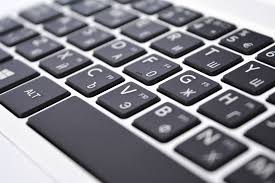 E-Mail Services Configuration - Dovecot
Configure Dovecot – 2/2
Edit /etc/dovecot/conf.d/10-master.conf 
near line 89




Start and enable Dovecot
systemctl start dovecot.service
systemctl enable dovecot.service
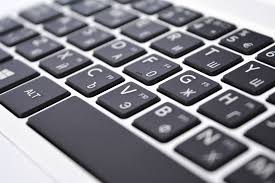 unix_listener auth-userdb {
    #mode = 0666
    user = postfix
    group = postfix
  }
E-Mail Services Test – Dovecot
Test Dovecot – replace username with your local username!
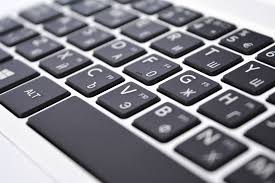 telnet localhost 110
Trying ::1...
Connected to localhost.
Escape character is '^]'.
+OK Dovecot ready.
user username
+OK
pass password
+OK Logged in.
list
+OK 1 messages:
1 446
.
retr 1
+OK 446 octets
Return-Path: <jpatalon@megastuff.biz>
X-Original-To: jpatalon
Delivered-To: jpatalon@megastuff.biz
Received: from localhost (localhost [IPv6:::1])
        by localmail.megastuff.biz (Postfix) with ESMTP id 88FC541D5CC1
        for <jpatalon>; Sun,  3 Apr 2016 10:17:13 -0400 (EDT)
Message-Id: <20160403141723.88FC541D5CC1@localmail.megastuff.biz>
Date: Sun,  3 Apr 2016 10:17:13 -0400 (EDT)
From: jpatalon@megastuff.biz

Test message
.
quit
+OK Logging out.
Connection closed by foreign host.
E-Mail Services Configuration - Roundcube
Roundcube
A browser-based multilingual IMAP client with an application-like user interface.Configure Roundcube
Fully functional email client, with MIME support, address book, folders, searching and spell checking. 
Install Roundcube 1/5
Download version 1.6.10 (newer versions have compatibility issues!)
mkdir /tmp/roundcube
cd /tmp/roundcube
wget https://github.com/roundcube/roundcubemail/releases/download/1.6.10/roundcubemail-1.6.10-complete.tar.gz
Uncompress tarball archive
tar zxvf roundcubemail-*.tar.gz
Move roundcube directory to /var/www directory
mv roundcubemail-1.6.10 /var/www/
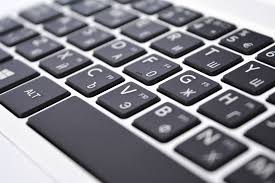 Modern Webmail Client
E-Mail Services Configuration - Roundcube
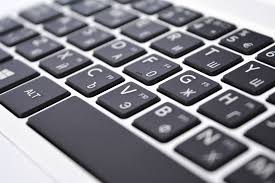 Install Roundcube 2/5
Create a symbolic link
  cd /var/www
ln -s ./roundcubemail-1.6.10 ./roundcube
Set ownership & permissions
cd /var/www/roundcube/
chmod -R ug-w,o-rwx ./
chmod -R u+rwX,g+rX ./
chmod -R ug+rwX ./temp ./logs
chown -R root:apache ./
Set up database
mysql -u root -p
CREATE DATABASE roundcubemail CHARACTER SET utf8 COLLATE utf8_general_ci;
GRANT ALL PRIVILEGES ON roundcubemail.* TO roundcube@localhost IDENTIFIED BY 'password';
flush privileges;
quit;
mysql roundcubemail < SQL/mysql.initial.sql -p     #This step fails on newer versions…
E-Mail Services Configuration - Roundcube
Install Roundcube 3/5
Set up new virtualhost
/etc/httpd/conf.d/roundcube.conf
<VirtualHost *:80>
    ServerName roundcube.##.megastuff.biz
    DocumentRoot "/var/www/roundcube"
</VirtualHost>
Make sure timezone is configured correctly in php.ini file!
echo 'date.timezone = "America/New_York"' >> /etc/php.ini
Restart apache & php-fpm!
systemctl restart httpd && systemctl restart php-fpm
Point your browser to http://roundcube.##.megastuff.biz/installer
Follow the instructions of the install script
Make sure all required components are installed on page 1 “Check Environment”
Enter password for database user created in previous slide on page 2 “Create Config”
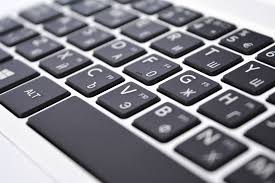 E-Mail Services Configuration - Roundcube
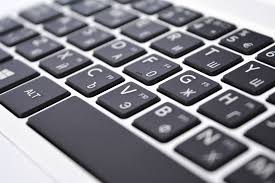 Install Roundcube 4/5
Copy config, and paste into file/var/www/roundcube/config/config.inc.php
Add the following four lines to the end of the file:
	$config['smtp_user'] = '';
	$config['smtp_pass'] = '';
	$config['smtp_host'] = 'localhost:25';
	?>
Click continue when done…
Test SMTP config
Sender: yourusername@##.megastuff.biz
Recipient: yourusername@##.megastuff.biz
Test IMAP config
Username: yourusername
Password: yourpassword
After creating and testing the configuration, remove the installer directory
rm -rf /var/www/roundcube/installer
E-Mail Services Configuration - Roundcube
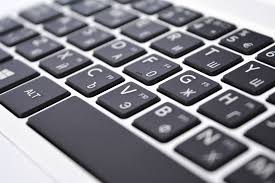 Install Roundcube 5/5
Set up a cronjob to run cleanup daily as the root user
The crontab –e command will open the root users crontab file in vi!
crontab -e
0 0 * * * /var/www/roundcube/bin/cleandb.sh
Log in!
http://roundcube.##.megastuff.biz
Update your email identity!
After logging in, go to Settings  Identities  Your Identity  Email
Change to your account@##.megastuff.biz
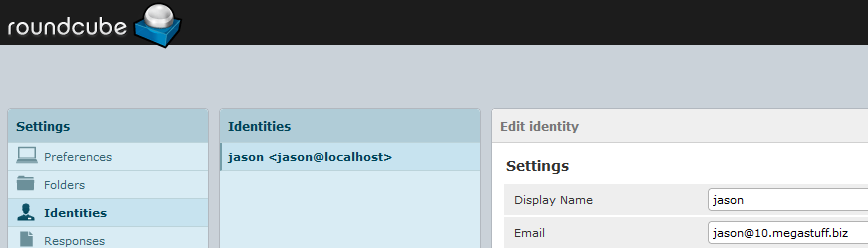 E-Mail Services Check
Create E-Mail forward for user jpatalon
Edit the file /home/jpatalon/.forward
Enter on one line by itself, email address to forward to
jpatalon@pennwest.edu
Send an email from Roundcube to user jpatalon@##.megastuff.biz
Email will be sent to local account and forwarded.  Include your name in the email message!
Send email to your username@##.megastuff.biz from Roundcube
Email should show up in your Roundcube Inbox!
Don’t delete it!
Run assignment 9 check script
http://jpatalon.cs.edinboro.edu/ecsc325/classfiles/assignment9check.sh
Don’t forget to set script executable before running!
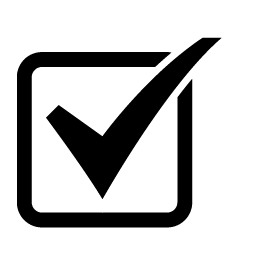 Assignment 9
Remove Sendmail
Install & configure Postfix
Install and configure Dovecot
Install and configure Roundcube
Create email forward for user jpatalon
Send test emails
Update
Reboot
Documentation
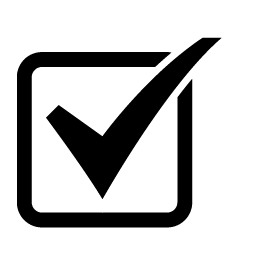 Virtual Machine Info
IP Address: 147.64.243.1##/23 (01-25)
Hostname: ecsc325-1##.cs.edinboro.edu (01-25)
Aliases:
31##.megastuff.biz, 1##.megastuff.biz, ##.megastuff.biz (01-25)
1##.ultrastuff.net, more?
Assignment 6 & 7 due Feb 26th!  Assignment 8 due March 12th 
Check script and upload in D2L!
Accessing VM’s from off campus requires a connection to the CS VPN first, before opening a connection to your machine!
CS firewall prevents direct connections from other networks to our VM’s!
Once VPN is active: ssh user@ecsc325-1##.cs.edinboro.edu
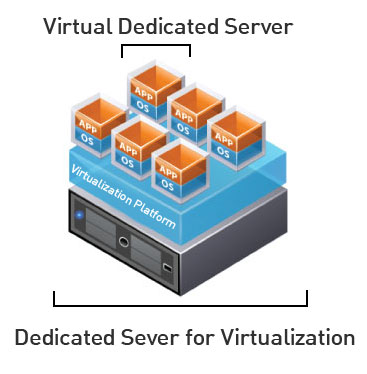 Virtual Hosts
http://ecsc325-1##.cs.edinboro.edu, http://147.64.243.1##
PHP Info
http://ecsc325-1##.cs.edinboro.edu/phpmyadmin, http://147.64.243.1##/phpmyadmin
phyMyAdmin Website
http://##.megastuff.biz
TBD: Testing 123…
http://1##.megastuff.biz
TBD: Testing 123…
http://1##.megastuff.biz/temp/temp.php
Temperature Graph Website
http://31##.megastuff.biz
index.html: Hello Megastuff Website
http://ecsc325-1##.cs.Edinboro.edu/squirrelmail
Squirrelmail website
http://roundcube.##.megastuff.biz
Roundcube webmail
http://1##.ultrastuff.net
Ultra Modern Template Website
http://31##.ultrastuff.net
WordPress Website
https://ecsc325-1##.cs.edinboro.edu/private
Private web site!
https://a13.##.megastuff.biz
Assignment 13 web site!
Replace the ## with your 2 digit number!!!
Linux Commands
dig
nslookup
ftp
scp
rsync
umask
yum
systemctl
chown
chmod
ls
ssh
mkdir
wget
cd
echo
mv
pwd
vi
nano
mysql
rm
rpm
FTP commands
get
put
cd
lcd
pwd
!pwd
open
close
quit
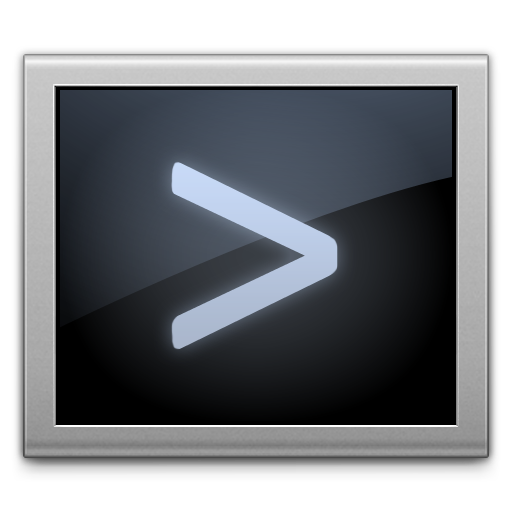 Key Terms and Items
MTA / MSA / MDA / MUA
Open E-Mail Relay
Masquerading
MX Records
SMTP
POP3
IMAP4
Spamblocking
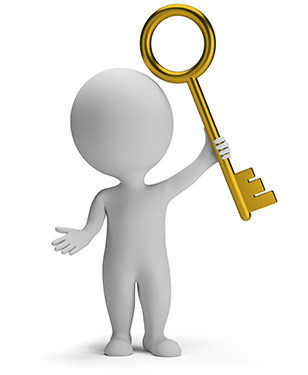 For Next Week
“Rivers get connected so much stronger than expected...” –Red Hot Chili Peppers
Nothing can be called a service until it is monitored!
Monitor, measure, improve!
Textbook:
Chapter 7: File Systems
Chapter 8: Core System Services
Midterm Exam Next Class!
Continuing work with VM’s
Just because all tests say OK, doesn’t mean everything is working properly!
Sometimes my check scripts have errors…
I don’t always check for every possible entry…
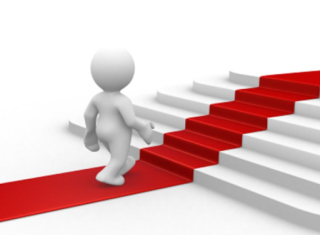